Transition in Rural Communities
Annamarie Talbot
May 2015
Rural Nova Scotia
No cities
2 large towns
Many Villages
Tightly knit communities with a sense of ownership and pride in their residents- the key to my success!
Community Mapping
Determine what information was needed and who I needed to meet.
All Adult Service Centres in the four counties-directors-connections with boards
All L’Arche homes/sites-understand their function in the community 
Department of Community Services
Adult Protection Services
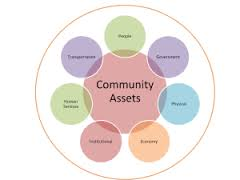 Divide and conquer
Step one- contact each of the Adult Services Centres and Community Homes-
My request- a tour of the facility
Discussion about placements
Co-op opportunities
Skills required at each facility
Mutual relationship building-this was the key!
Demystifying the sites
During each tour, I took notes of each activity that clients could possibly do
I divided it into the following areas:
Routines
Tasks/jobs
Leisure activities
Community Outreach-jobs outside the centres
Sample
Regional Occupational Centre in Port Hawkesbury has been in operation since 1975. Currently supports 35 persons with disabilities in Inverness, Richmond and Guysborough Counties.
The break down of skills:F:\APSEA presentation\Regional Occupation Centre-Port Hawkesbury.docx
This was a document for them and was sent to all schools that could assist with potential programming.
Reciprocal Relationships
How could I assist these Adult Services Centres-what did they need?
TRAINING-was the first request of every director
I invited them to all of my PD sessions
I came to their sites and did their Non-violent Crisis Intervention Training and specific training around communication, behaviour, skill building
They became partners with the SRSB=Success!
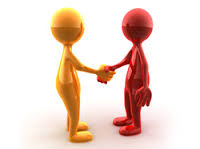 Strait to Work
In 2007, the province looked at a pilot project to support students with disabilities to receive training to strengthen employment opportunities, and academic and social skills. 
The departments of Community Services and Education, NSCC and the Strait Regional School Board share the cost of the program.
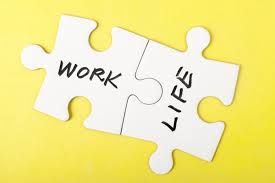 Strait to Work
In 2009, part of my role was to determine who was a fit for the program and how could I assist with the barriers? Transportation, housing, anxiety, etc.
Relationships were built with the college and I started taking parents to visit the site. Once the parents bought in, the students started visiting.
Since its inception, 88 students with disabilities have found meaningful employment.
The outliers…
Many of the students with special needs going to schools in the SRSB were not able to access any of these sites.
Where now? I was at a loss as to how to find meaningful  work (paid or volunteer) for many of my students.
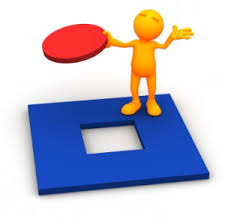 The Plan
Step one- I met with the parents, the student when appropriate and a trusted member of the school team
We discussed all of their connections in their small community and most importantly the preferences of their child.
My first success story…a rural Nursing Home- a very open place-back to step one-create a list of possible tasks and routines and start teaching.
Back to School
Armed with my information, strategies and connections, my goal was to build capacity within each school.
I worked with the special educators, Guidance Counsellors and Vice-principals in each school to look at specific cases.
I spent time at each regional Professional Development session training staff about transition.
Timeline
Grade 7-Build a relationship with the parent-start talking about hard topics-include the student when appropriate
Have them fill out the Life Skills template and do not push.
Complete appropriate assessments. 
Grade 8-Meet again-include the student and have them work on the template-same topics
Grade 9- tours of possible sites-take them to the least likely places first so the appropriate places seem more likely
Timeline
Grade 10-Job shadow, volunteering, spend time in potential sites
Grade 11-more formal work placement, observations, building of skills
Grade 12- more formal work placement
After graduation at 18, Students must have a transition plan to remain in school-tell this to parents early.
Plan will change often but keep working on it!
Hard Conversations
Socially inappropriate behaviours that will prevent their child from being out in the public; sexual behaviours, poor hygiene,  poor social skills etc.
Disabilities of any kind are not an excuse for bad behaviour! Replacement behaviours need to be taught.
QUESTIONS?